| KOOP
A Long and Winding RoadActive disclosure of public information under the new Open Government Actin the Netherlands
Law via the Internet

25 – 27 September 2024
Limassol, Cyprus
mr. dr. Marc van Opijnen
Adviser Legal Informatics
Publications Office of the Netherlands (KOOP)
[Speaker Notes: Story of personal frustration. Because ….. 
Declaration of Montreal: obligation of governments to make information available.
One of the conclusions is – at the current stage – that it is very difficult for governments that make their own information accessible for the citizen.]
Topics
The long road to a new act
 The history of the platform and the childcare benefits scandal
 Architectural nightmares
 Outlook
1992
Information on request
Active disclosure of information
Government Information Act
[Speaker Notes: Art 8: The governing body directly concerned shall, on its own initiative, provide information about its policy, preparation, and implementation, if it is in the interest of good and democratic governance. 
Not elaborated.
Just a Best efforts obligation, difficult to operationalize. A dead letter.]
2012
Broader rules re information on request
Art. 3.2: the Register
Initiative Bill for Open Government Act
[Speaker Notes: One of the most ambitious acts globally
Article 3.2 
An administrative body maintains an electronically accessible public register of documents held by the administrative body.
The register contains at least the documents received for processing and the documents sent after decision-making (…)
The register provides everyone access to the documents listed in the register that have been made public or indicates how documents can be accessed that cannot be made available in electronic form.]
2012
Broader rules re information on request
Art. 3.2: the Register
Mandatory active disclosure of 17 information categories
Other information: best efforts obligation
1000 organisations
Initiative Bill for Open Government Act
[Speaker Notes: Infocats: Legislation, Organisational information and contact details, Legislative proposals & related reports; incoming documents that require decision-making; parliamentary documents; meeting documents of regional representative bodies; agenda and meeting documents of administrative boards; public-private partnerships; annual reports; OGA requests for information + documents handed-down; research reports; decisions on complaints; decisions in individual case, with a long list of exceptions.]
2017 – 2018
Registers too complicated, €€€
A voluntary platform by KOOP: PLOOI
Reference index to local websites
With optional publication & storage services
For the citizen: 1 platform instead of 1000
First client: ministries (webclient)
Registers or Platform?
[Speaker Notes: Here visible that it concerns an Initiative Bill, which the government basically didn’t want – in this form.Advisory report: Register too complicated and costly
How should the active disclosure be realized? 2018: Report by KOOP with idea to facilitate publishing 
Under development: KOOP could develop its own policy]
2018 – 2021
2018 first plan, agile on paper
2019 architecture, too complicated & ambitious
2020 work, too many teams
2020 pilot
2021 simpler model
Development
[Speaker Notes: Funding, organisational problems
The Rebuild still based on the voluntary model
Too few good indians, too many chiefs
Some municipaliies, archive of 100.000 central documents]
2021
Childcare benefits scandal
Deplorable state of internal information systems
While OGA under debate in Senate
Introduction of art 3.3b
A Change of Plan
[Speaker Notes: Art 3.3b: "The disclosure of the documents referred to in Articles 3.3 and 3.3a is carried out electronically in a generally accessible manner through a digital infrastructure maintained by Our Minister. This infrastructure is available for the disclosure of other documents.“

Explanatory memorandum: 
refers to the portal already developed. (but was still in the making)
Described as a publication Platform
One search page for citizen voor 1000 organizations
"Moreover, this reduces the total costs of disclosure, and administrative bodies do not need to develop facilities for this themselves. Therefore, this platform is made mandatory with Article 3.3b.“]
2021-2022
Entry into force 1 May 2022
PLOOI from service product to mandatory system
More responsibility for the Ministry
Existing platform immature
One size fits all
push API & storage, mandatory
metadata
A Change of Strategy by KOOP
[Speaker Notes: But not article 3.3 !
In line with the explanatory memorandum …. Which was drawn up in a great rush (political crisis) and without proper consideration – and knowledge of the then existing portal.]
2022
Regional bodies: cost and metadata
IT watchdog: 
Stop development
Start reference index with what is already available
Harvest documents for indexing
No requirements on metadata
Develop vision for the platform
Resistance
[Speaker Notes: Confusion Ministry: 
What is harvesting? 
Instead of indexing local websites available, it was decided – contrary to the promises of the explanatory memorandum – to obligate all organisations to implement its own web repository.]
2024
Ministry: compliancy with OGA requires:
Entry in OGA index
Local storage
Sitemap architecture
Portal for documents
(Responsibility for) vision unclear
Current State of Play
2024
Ministerial regulation
Staged entry into force
Complicated definitions
Different workflows
GDPR and other exceptions
Metadata
First stage: promulgated legislation, contact & organisational details, already available
Reconsidering central services
Current State of Play
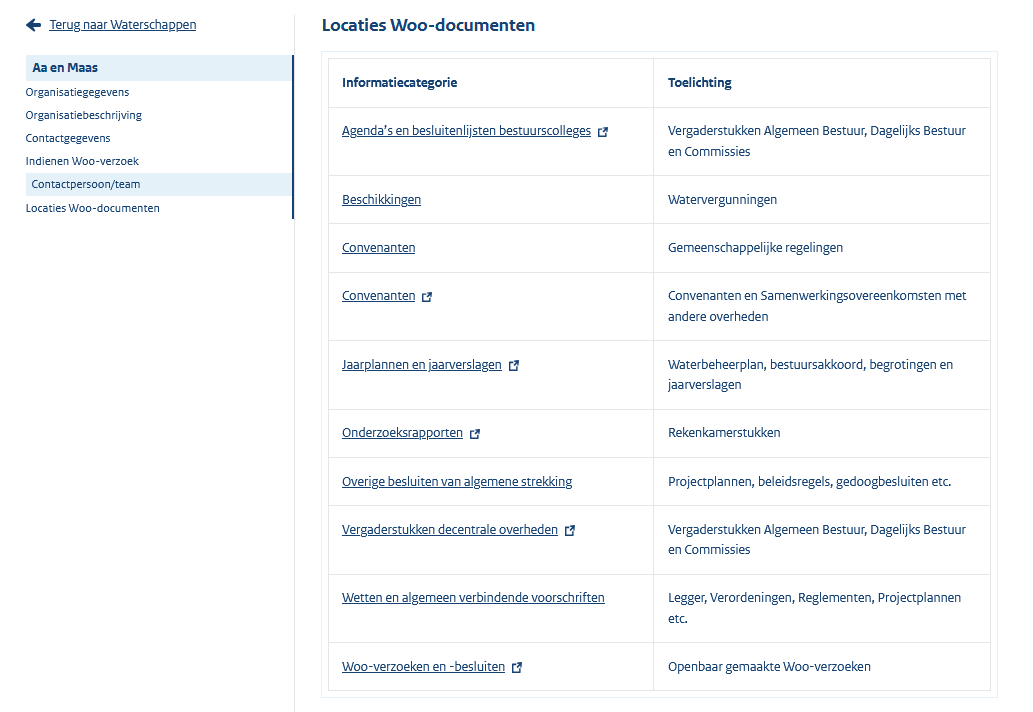 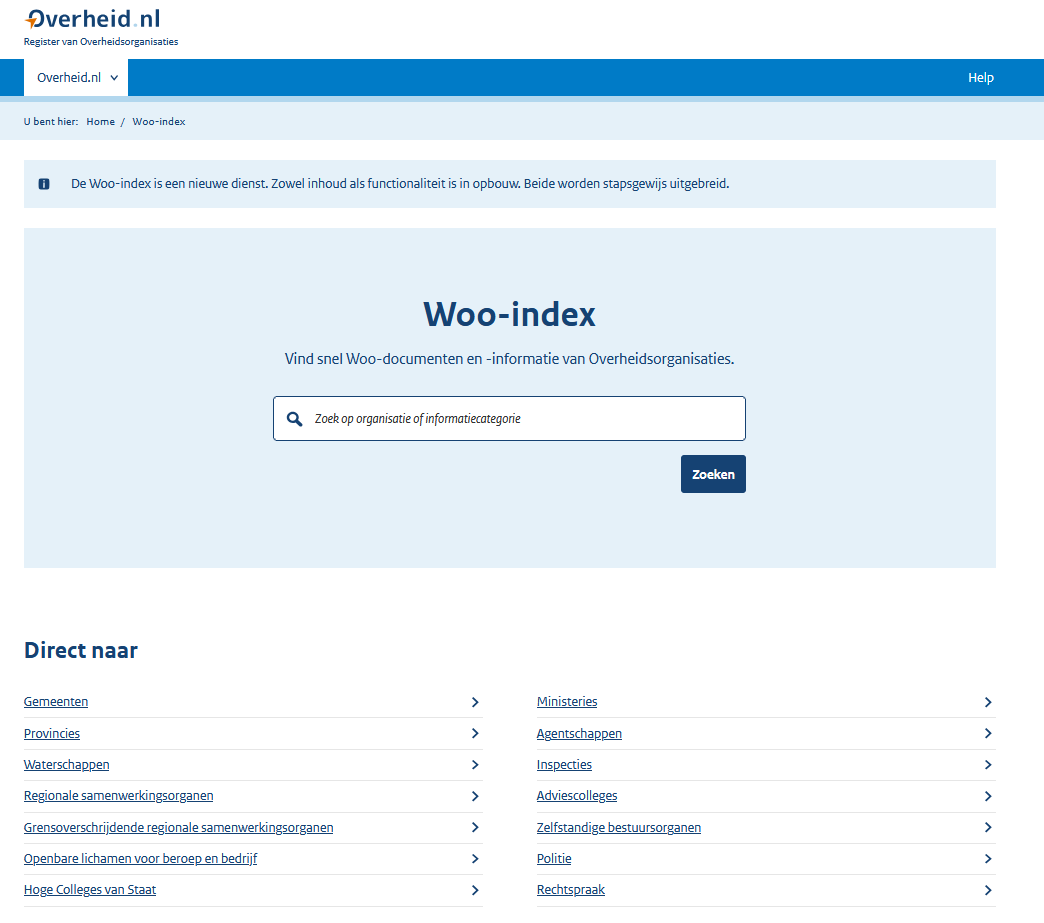 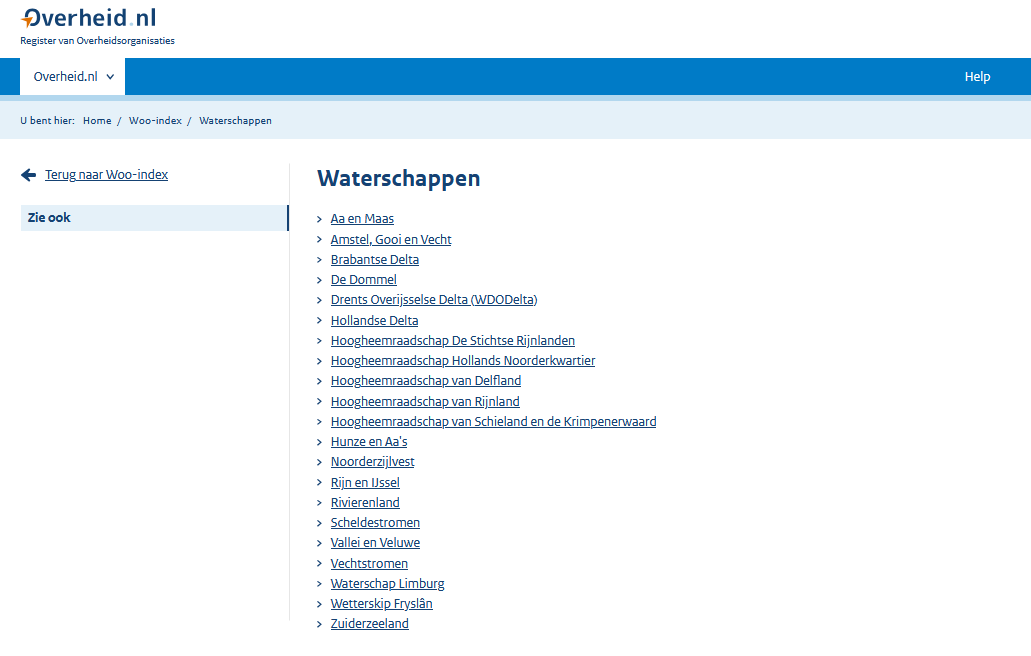 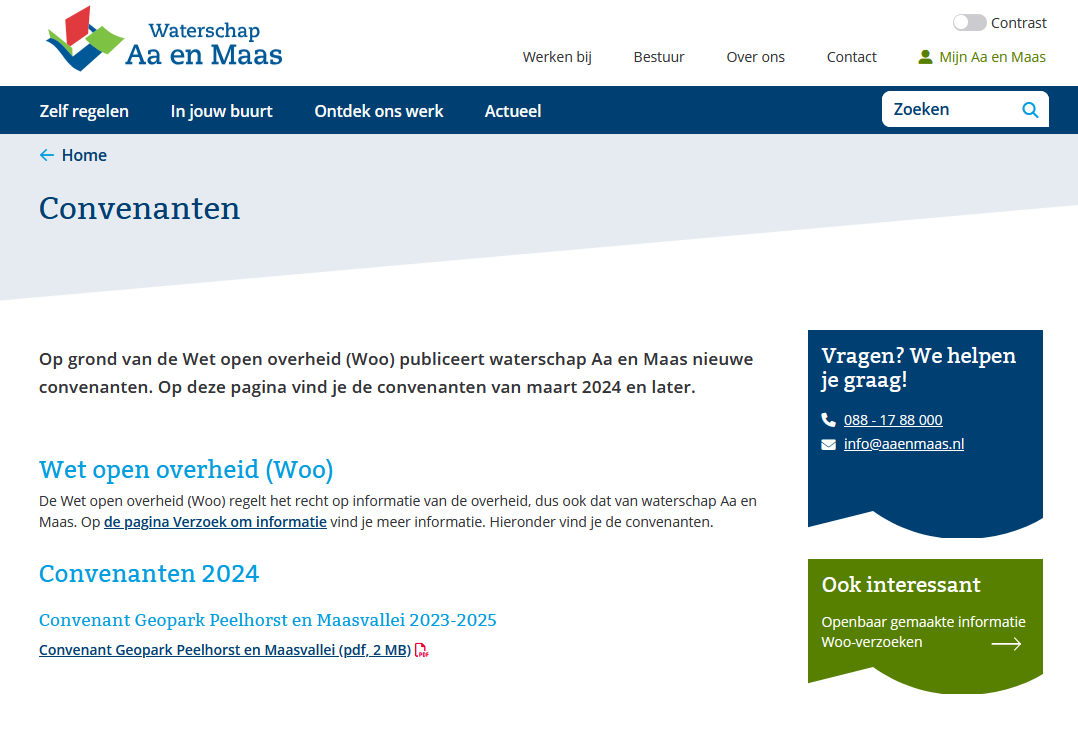 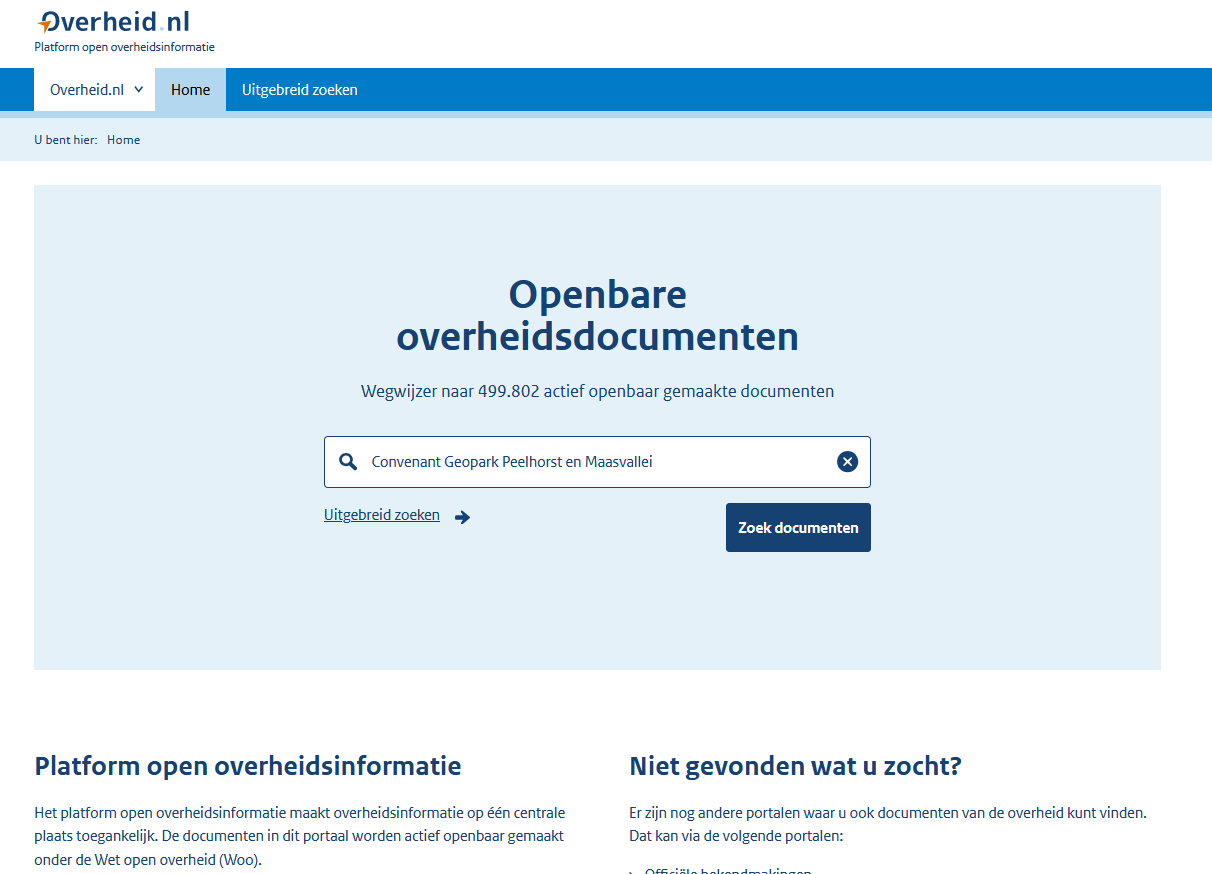 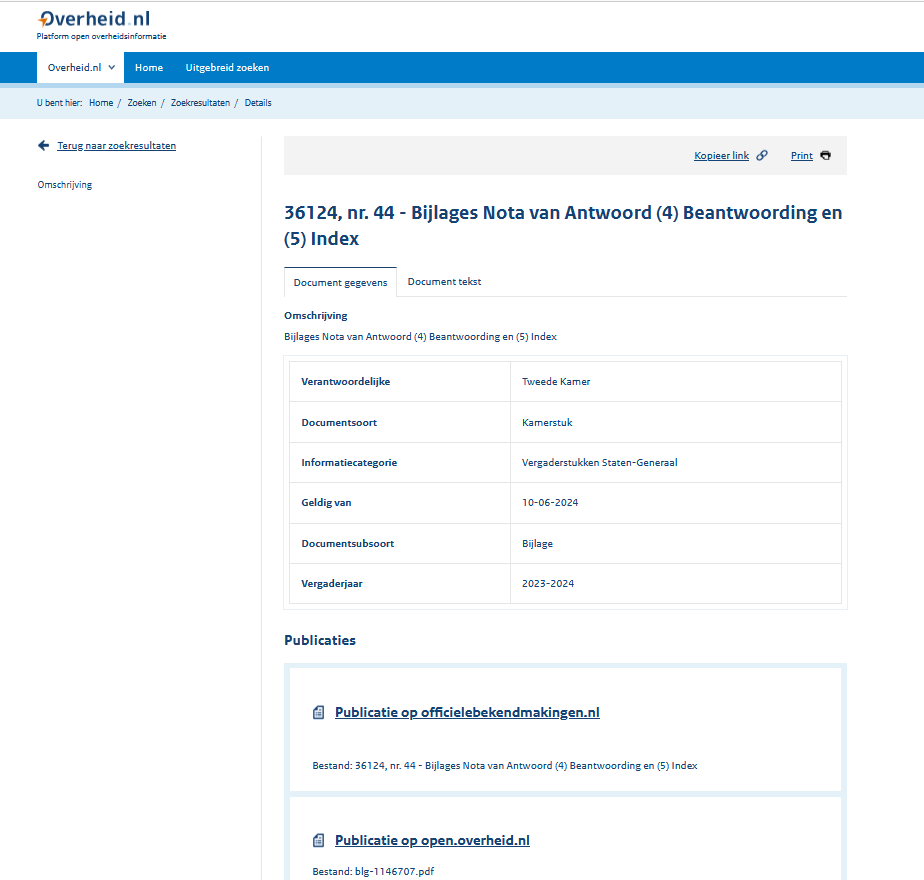 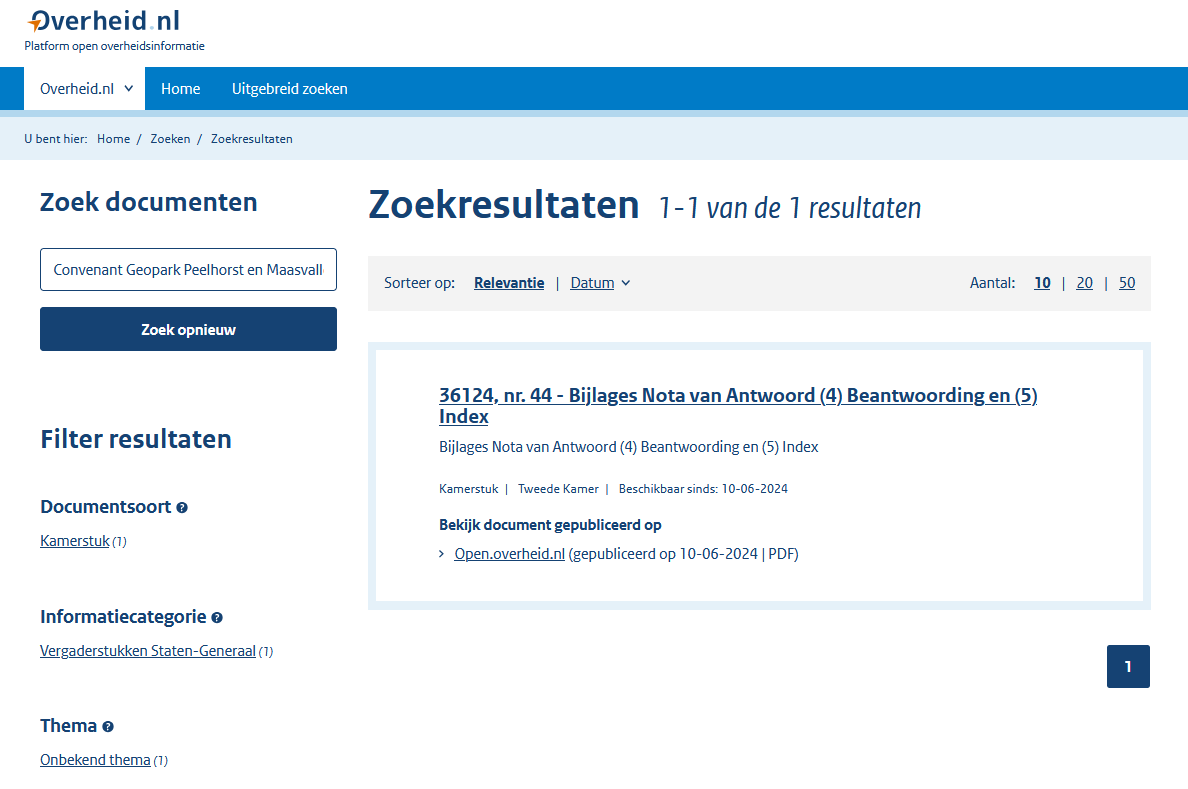 [Speaker Notes: Reason: 
It is in the index, but the harvester is currently not implemented, obviously. 

ALL IN ALL: a little bit disappointing after 6 years of development.]
Woogle
[Speaker Notes: Concatenation of Woo & Google.
Woo is the Dutch abbreviation for OGA
Started by one man University of Amsterdam
Now an experimental site with some ambitions, to realize “PLOOI as it was intended”.]
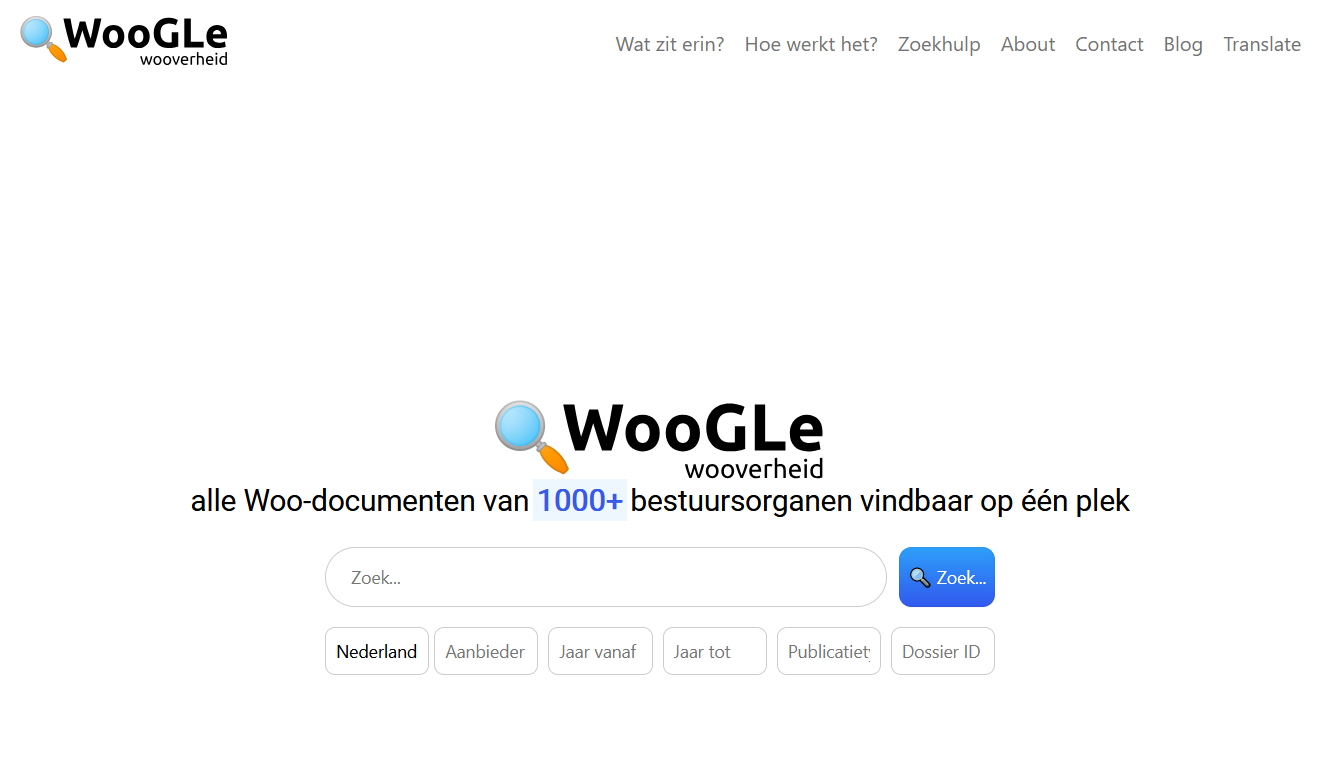 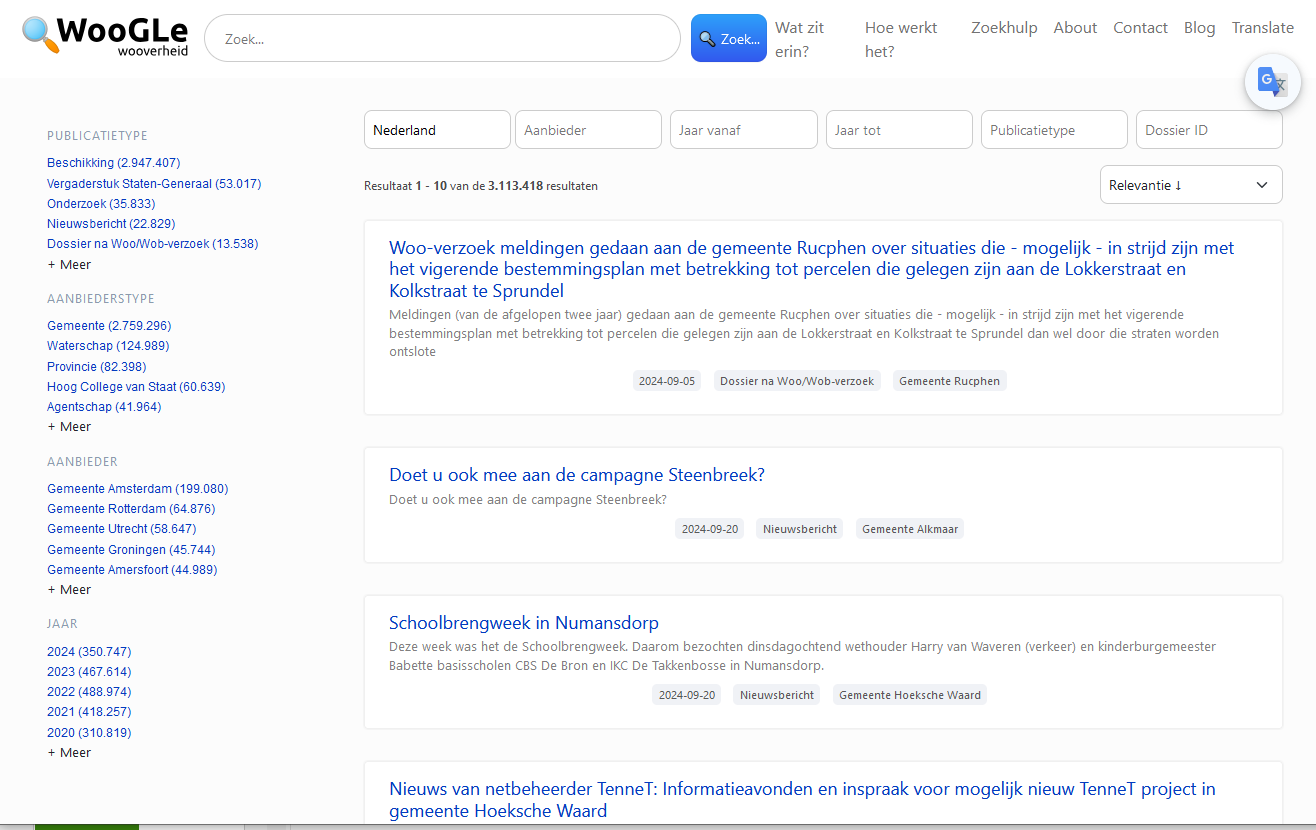 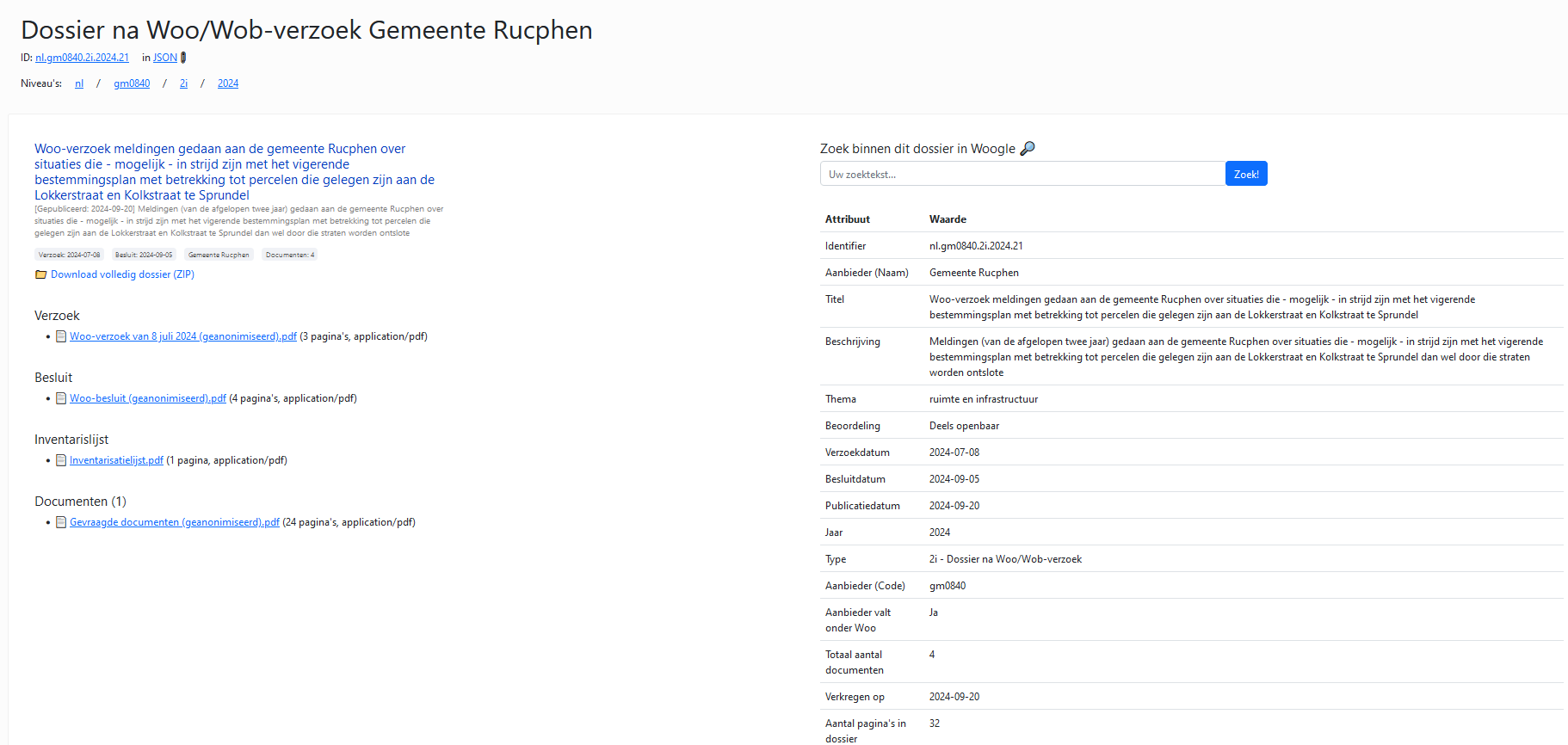 [Speaker Notes: Clear simple search form
And result list and filters
Good document page. Mind the added metadata! 
Extracted by software, as well as CR and search functionalities. 
Students enough, open source]
Conclusions
“Government information? Unsearchable!”
January 2021
Government respons: Special progamme, new Archiving Act, Open Government Act
Thou shalt archive and publish!
Criteria are legally verifiable
But for search? 
Inside out thinking
Everybody wants a say, but nobody takes responsibility
Initiative bill
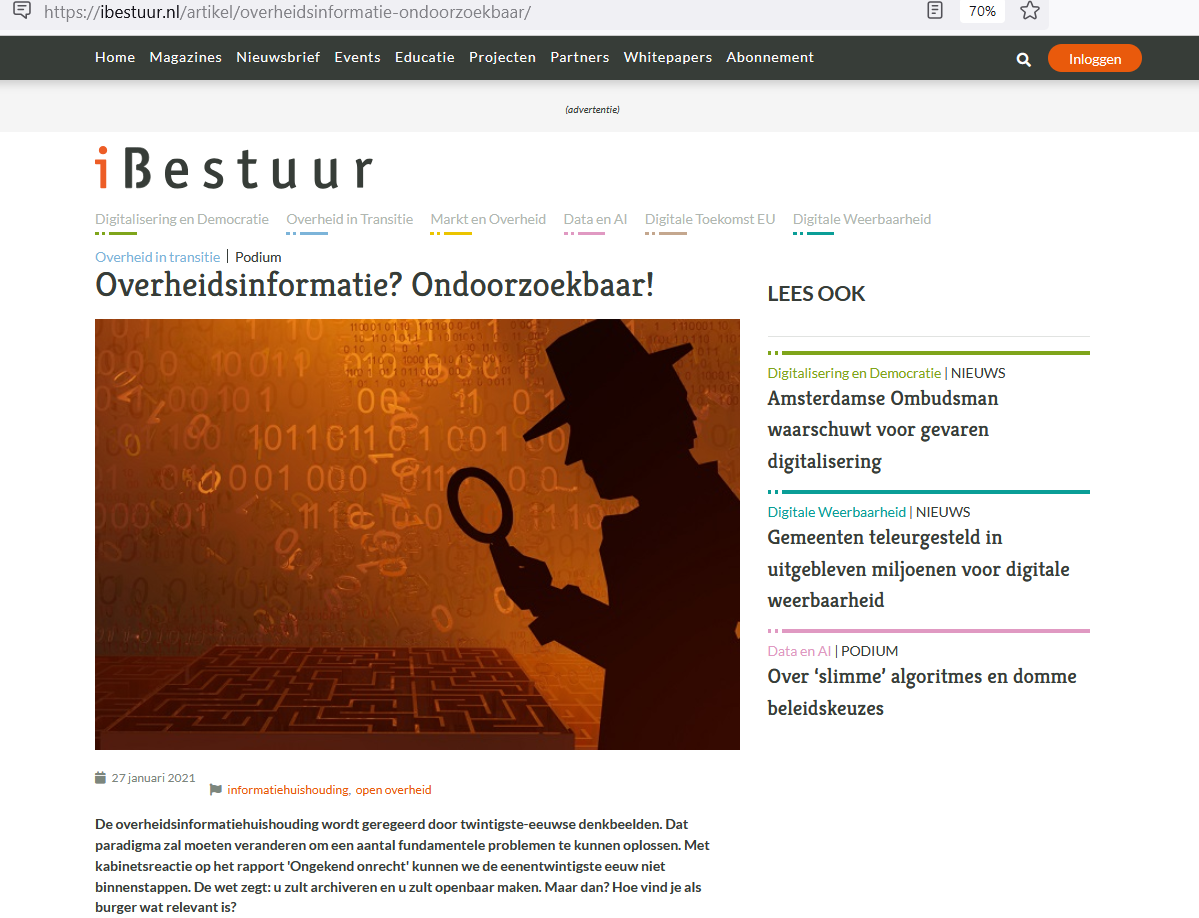 [Speaker Notes: - We started in 2018. 
- Written during Parliamentary Hearings on Childcare benefits scandal.]
Last Slide